Module 2 – Care Coordination Training
COORDINATING CARE FOR CHILDREN, Youth, and Young Adults WITH MEDICAL COMPLEXITY Transitioning to the Community
Module 2: V1_06282024
Copyright ©2024 Health Management Associates, Inc. All rights reserved. The content of this presentation is PROPRIETARY and CONFIDENTIAL to Health Management Associates, Inc. and only for the information of the intended recipient. Do not use, publish or redistribute without written permission from Health Management Associates, Inc.
Module 2: V1_06282024
Background
The State of Florida has a long history of advancing the health and wellbeing of its most vulnerable populations. In Medicaid, as managed care became more prominent, this included robust service requirements, expanded benefits, and heightened care coordination expectations for children with medical complexity. AHCA continues to build a system of care in Florida that offers person- and family-centered, individualized care, while identifying ways to promote optimal health outcomes for children with Complex Medical Needs. This training is one way to continue to strengthen the system of care in Florida by building the knowledge and capabilities of Florida’s Care Coordinators.
2
INTENDED AUDIENCE
This training is for Care Coordinators in Florida who serve Medicaid enrollees who have medical complexity.

This is the second module in a three-part series. Complete Module 1 – Care Coordination Training: Working with Children, Youth, and Young Adults with Medical Complexity and their Families before continuing. Once you complete this module (Module 2), complete Module 3 – Care Coordination Training: Coordinating Care for Children, Youth, and Young Adults with Medical Complexity in the Home and Community Setting.
3
Outline
Effective Transition Planning
Available Services and Supports
Your Liaising Role as a Care Coordinator in the Transition Planning Process
Removing Barriers to Community Integration
Putting it all in Practice – A Case Study
Conclusion
4
OBJECTIVES
At the end of this training, you will be able to:
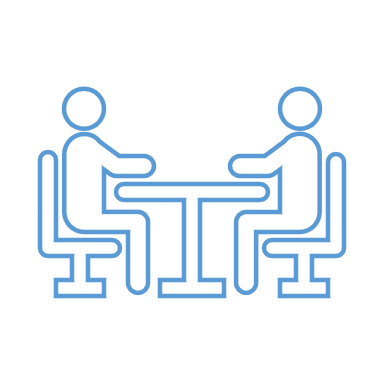 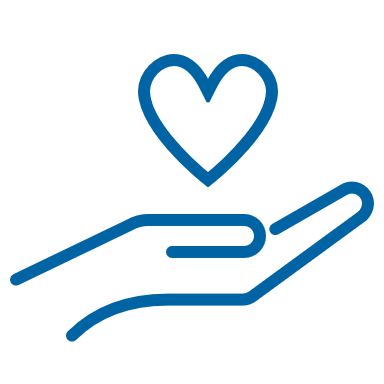 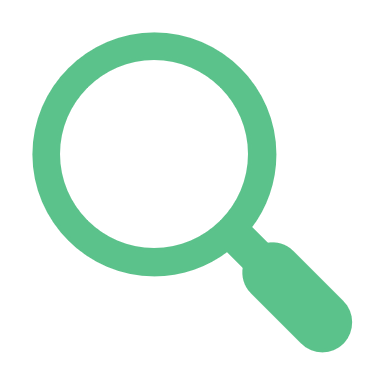 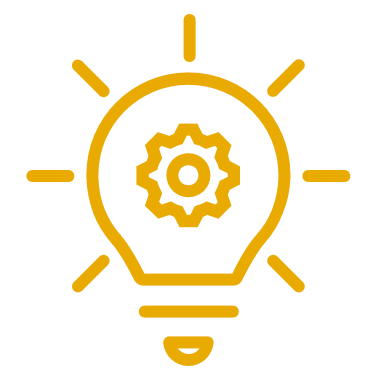 5
Effective Transition Planning
6
Effective transition planning: Goals
Identify issues for early intervention
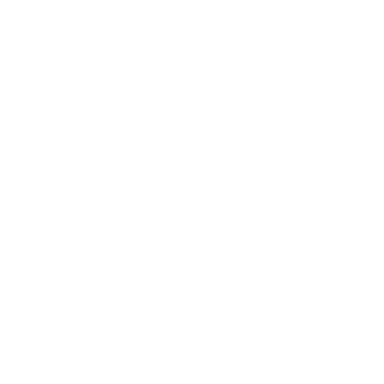 Prevent unnecessary hospitalization and readmissions
Prevent Medical Errors
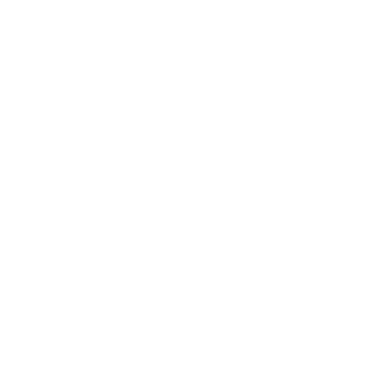 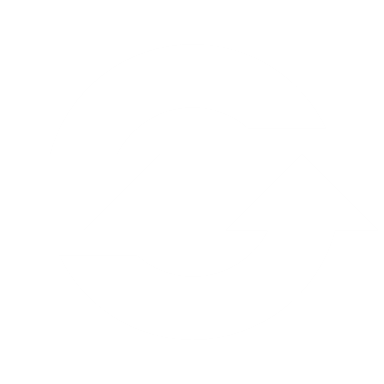 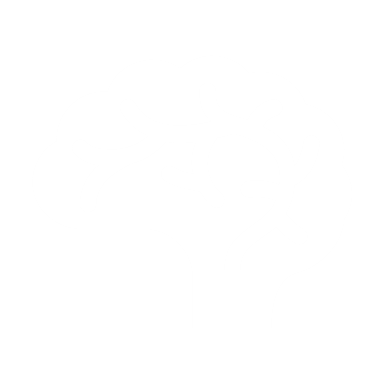 Support person and family preferences and choices
Avoid duplication of processes and efforts
1. Medicaid.gov, Improving Care Transitions: https://www.medicaid.gov/medicaid/quality-of-care/quality-improvement-initiatives/improving-care-transitions/index.html
7
Effective Transition Planning: Best Practices
1
Proactive Processes
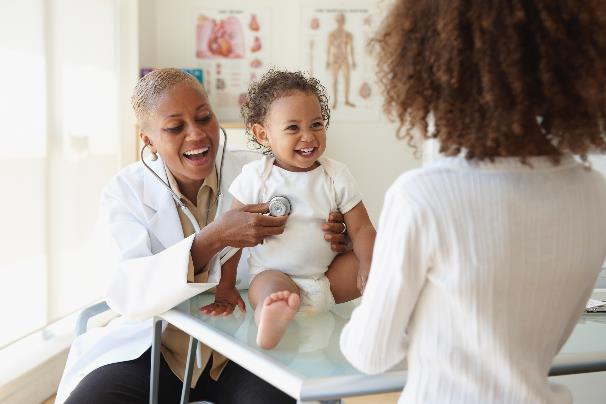 Transition Planning begins before admission
Promote Family Engagement
2
Transition Planning is family-centered and trauma-informed, delivered in a culturally competent way that promotes and values family engagement
Readiness Assessments
3
Readiness Assessment includes:
A Home Evaluation
Family/caregiver skills checklist
Services and supports identified; including providers, equipment, and supplies
Emergency and Safety Plans
8
Readiness Assessment – EXAMPLE of Key Components
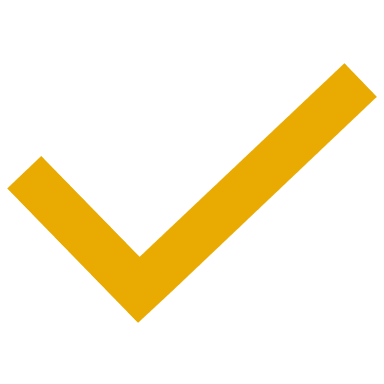 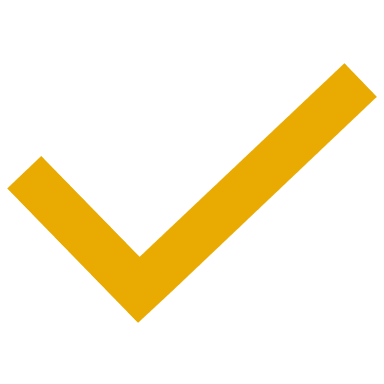 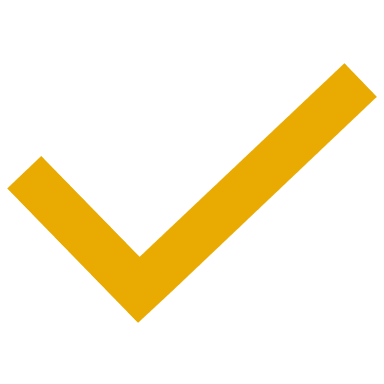 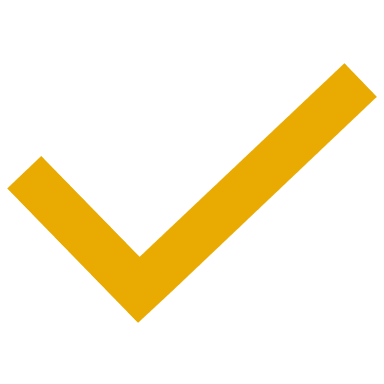 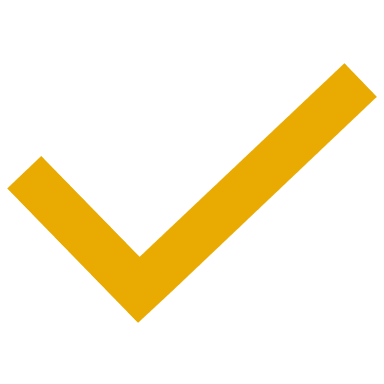 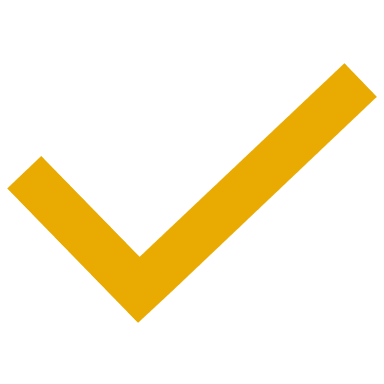 Space (e.g., outlets, room for equipment, etc.) 
Mobility/Physical safety:
Steps, doorways, bathroom handles, etc
Home Evaluation
Includes things such as medications, home health providers, therapy providers, mobility devices, and devices and supplies to maintain airway
Equipment, supplies, and home care needs identified and secured
Loss of power (utility company aware)
Hurricane season (evacuation plan, safe location identified, “go” bag ready)
Emergency and Safety Plans
Providers and Specialists identified, first appointments scheduled, transportation determined
Connections to school (or vocational development or work), as well as other programs/services for developmental/vocational needs, are made
Providing interventions when needed
Interpreting responses to therapies, treatments, etc.
Managing changes in a child’s status (unexpected responses)
Care coordination
Equipment, ADLs, port/ostomy care, maintaining airway, etc
Family/caregiver skills checklist (coordinated by the nursing facility1), includes:
1. 59A-4.1295, Florida Administrative Code: https://www.flrules.org/gateway/RuleNo.asp?title=MINIMUM%20STANDARDS%20FOR%20NURSING%20HOMES&ID=59A-4.1295
9
Effective Transition Planning: Best Practices
Post Transition Best Practices:
Discharge Follow up
1
Coordinate with families to follow up post-discharge to ensure that parents feel knowledgeable and comfortable, that environment and equipment are suitable for their child as planned, no gaps in care are occurring, and that no new needs have been discovered not previously planned for. 
This will be especially important for:
Any special equipment such as ventilators and oxygen
Medications
Private Duty Nursing Coverage
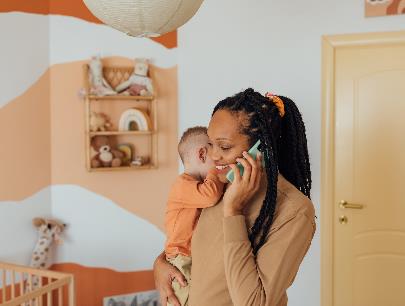 Check-ins
2
Establish frequent check-ins with family to identify and address issues early as they emerge. Consider alternative ways for the family to connect with you, as needed and according to their needs and preferences.
Reconvening the Multidisciplinary Team (MDT)
3
As set (or convene earlier if indicated) conduct an MDT to comprehensively assess any ongoing and new needs.
1. Savithri Nageswaran, Megyn R. Sebesta, Shannon L. Golden; Transitioning Children With Medical Complexity From Hospital to Home Health Care: Implications for Hospital-Based Clinicians. Hosp Pediatr August 2020; 10 (8): 657–662. https://doi.org/10.1542/hpeds.2020-0068, Accessed: https://publications.aap.org/hospitalpediatrics/article/10/8/657/591/Transitioning-Children-With-Medical-Complexity?autologincheck=redirected
10
EFFECTIVE TRANSITION PLANNING: KNOWLEDGE CHECK
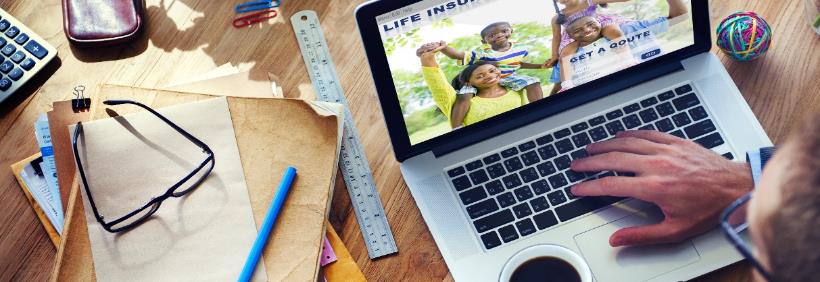 KNOWLEDGE CHECK

What is one goal of transition care planning?

Name two components of a readiness assessment.

What is one best practice for post-transition care coordination?
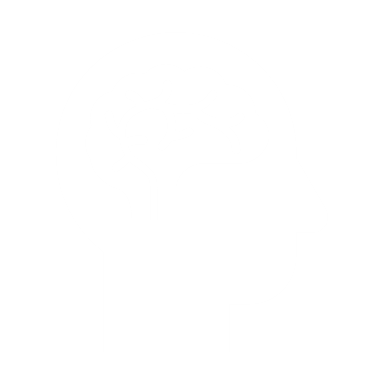 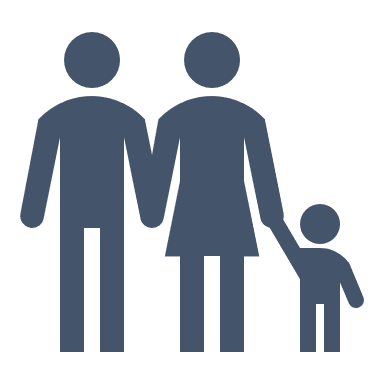 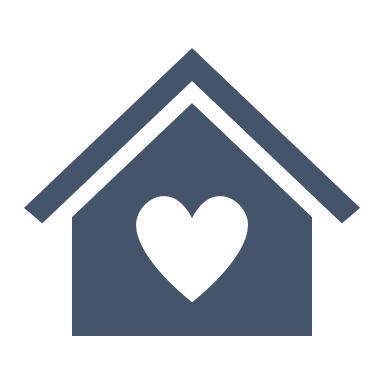 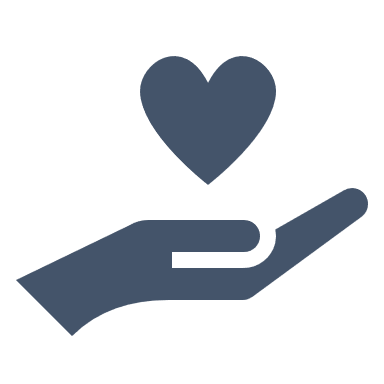 11
EFFECTIVE TRANSITION Planning: KNOWLEDGE CHECK Answers
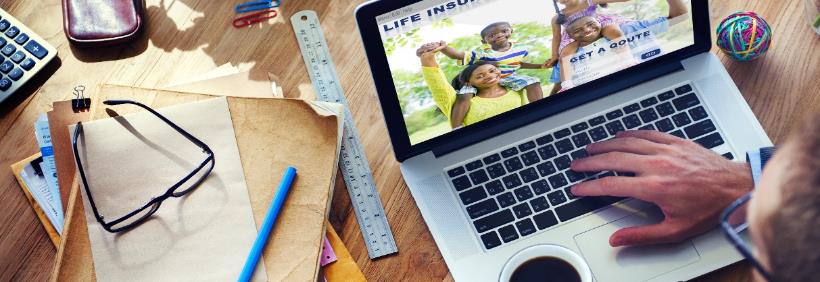 ANSWERS

What is one goal of transition care planning?
To identify issues for early intervention

Name two components of a readiness assessment.
Home Evaluation & Creating Emergency and Safety Plans

What is one best practice for post-transition care coordination?
Frequent Check-ins
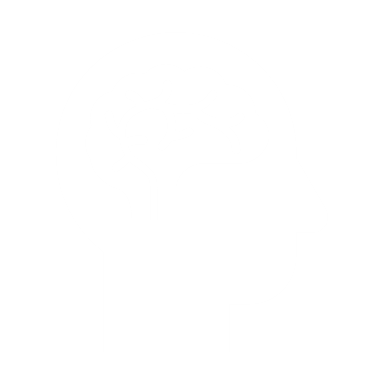 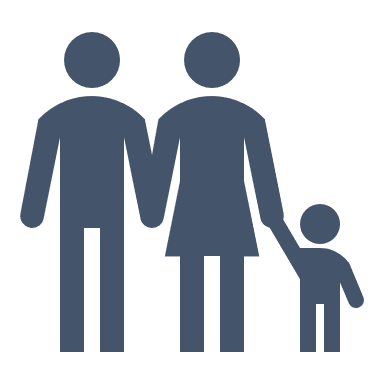 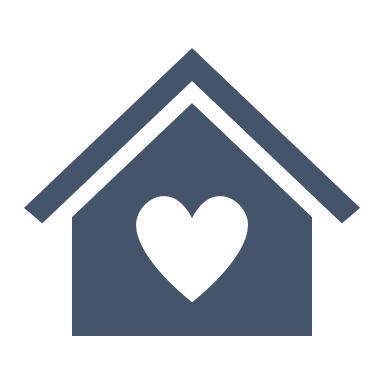 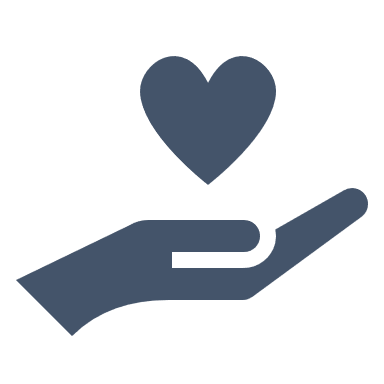 12
Available Services and Supports
13
AVAILABLE SERVICES AND SUPPORTS: AN OVERVIEW
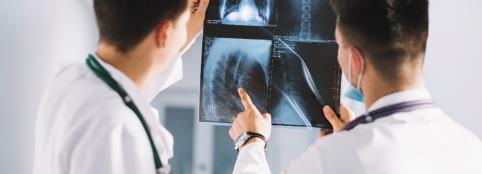 The complexity of an individual’s condition does not mean they can’t be cared for at home, if that is their parent/guardian’s preference.
Children, youth, and young adults in nursing facilities may require multiple services and supports to help them transition home.
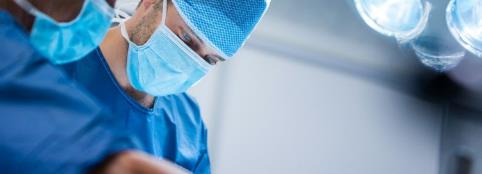 Care Coordinators need to effectively communicate with enrollees and families about these services so they can make informed decisions.
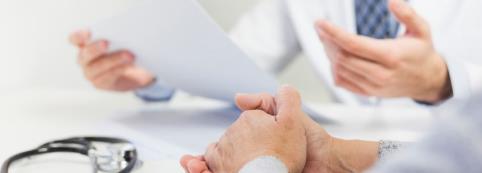 Services and supports will vary by county or region. Care Coordinators need to be familiar with what is available in the family’s area and actively help make connections where possible.
14
AVAILABLE SERVICES AND SUPPORTS
15
AVAILABLE SERVICES AND SUPPORTS
16
AVAILABLE SERVICES AND SUPPORTS
17
AVAILABLE SERVICES AND SUPPORTS
18
AVAILABLE SERVICES AND SUPPORTS
19
AVAILABLE SERVICES AND SUPPORTS
20
iBudget Waiver – Additional Information
iBudget Waiver, Transitions for Individuals in Skilled Nursing Facilities:
Individuals in nursing facilities can choose to transition into the iBudget Waiver at any time upon discharge from the facility without being placed on the waitlist. 
Care Coordinators may contact the APD Regional Office that serves the area where the applicant resides: https://www.apd.myflorida.com/region/. 
Steps include:
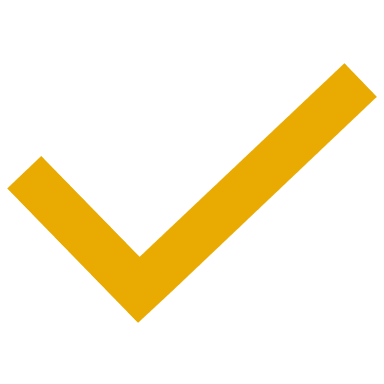 Completing the Document of Choice and notify the APD Regional Office
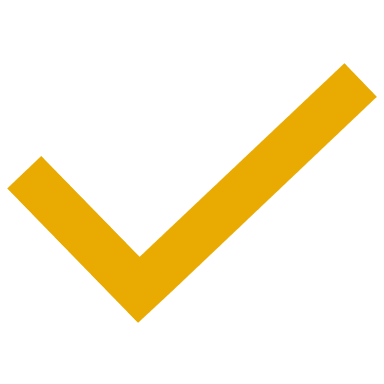 Selecting a Waiver Support Coordinator
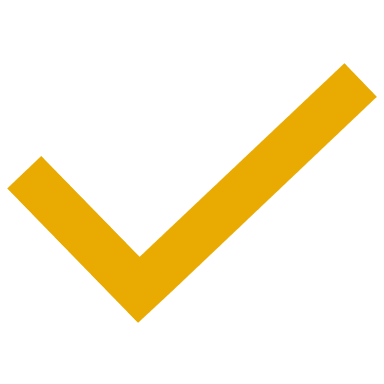 Developing the Person-Centered Support Plan
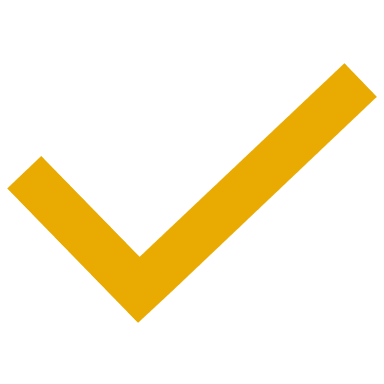 Completing the iBudget Home and Community-Based Services Waiver Eligibility Worksheet
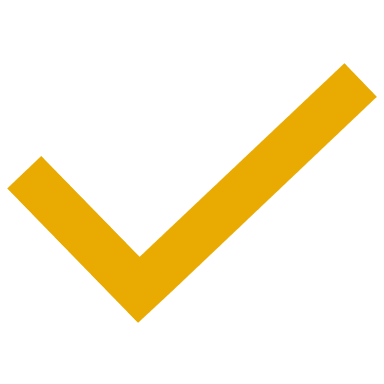 Participating in the Questionnaire for Situational Assessment (QSI) needs assessment
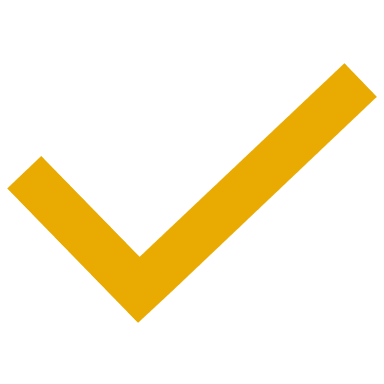 Ensuring the right kind of Medicaid is obtained
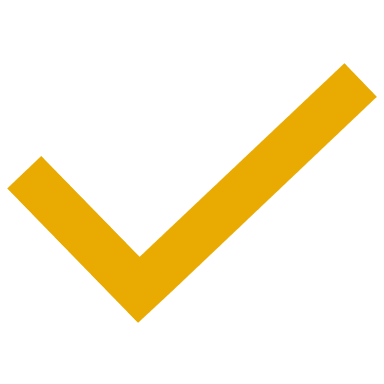 If moving into a group home, working with the APD Residential Planning Coordinator to select the group home
Source: iBudget Waiver Program Primer
21
Medical Foster Care – Additional Information
Voluntary Licensed Placement
Placement of a child in out-of-home care (such as in a medical foster home) at the parent/guardian’s request
Placement can be for up to 180 days
Parent/guardians do not lose custody in these instances
Parent/guardians sign a voluntary placement agreement
Child needs to be eligible for medical foster care as determined by the CMAT
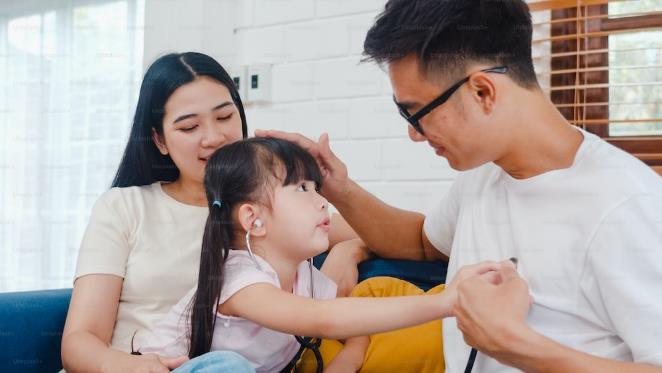 Photo Source: Unsplash Photos
Source: Voluntary Placement Agreement Information
22
AVAILABLE SERVICES AND SUPPORTS
Florida Medicaid
Care Coordinators must be familiar with Florida Medicaid covered services as well as plan-specific services and programs, including in lieu of services and expanded benefits.
“Find-a-Provider” Tools and Directories
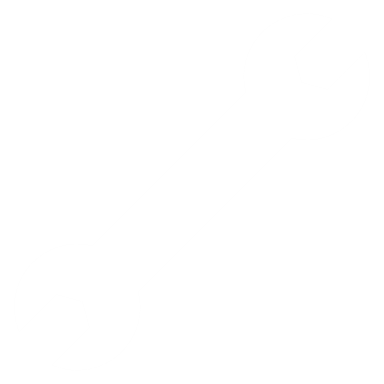 Health Plan “Find-a-Provider” Tools can also be used to provide families with customized information about available providers for services and supports in their area.
Additional Research
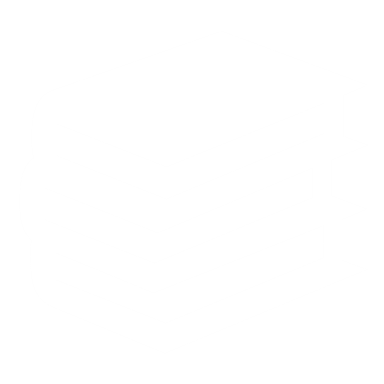 Online search engines or health plan-specific closed-loop referral systems should be used for additional needs and services (including those to address health-related social needs), such as:
2-1-1 | Florida Alliance of Information and Referral Services | Unite US | findhelp | Hope for Healing Florida | Florida Youth to Adult Transition – FLY2AT
23
Available Services and Supports: Health Related Social Needs
Stable and safe housing is a key health-related social need and available housing-related resources must be considered to determine the needs of the family holistically.
Several Florida resources include:
Hope Florida Pathways to Prosperity – Hope Navigators can assist families with all their health-related social needs, including housing.
Legal Aid and Medical Legal Partners – Can assist with civil issues, including housing/tenant issues. They can also assist with public benefits (food stamps, disability, etc). 
HUD | Florida Emergency Rental Assistance |  Continuum of Care Providers | Disability Rights Florida | FloridaHousingSearch.org   PublicHousing.org | Florida Housing Finance Corporation
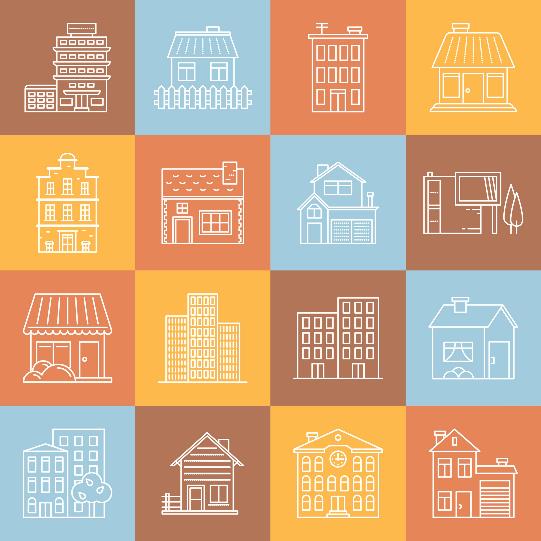 24
AVAILABLE SERVICES AND SUPPORTS: APPLICATION FOR CARE COORDINATORS
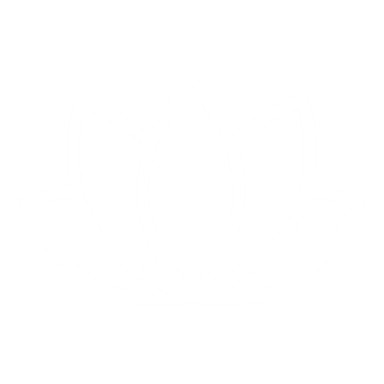 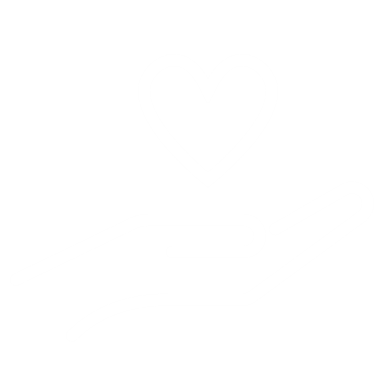 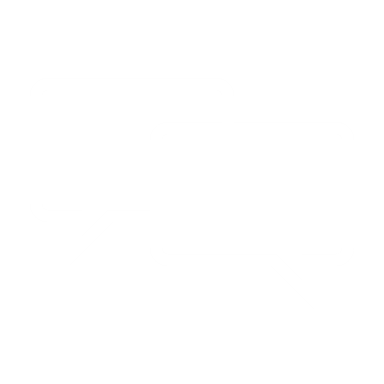 Be familiar with available services and supports so that you can communicate clearly to promote informed decision-making.
Information is always changing, so make sure you are aware of and have the latest information to share about available services and supports.
Available services and supports are to be discussed and reviewed during the child or youth’s Transition Planning Process, at a minimum, and documented on the Transition Plan.
Remember to keep the conversation and planning centered on the child and family’s needs and preferences.
25
AVAILABLE SERVICES AND SUPPORTS: SCENARIO
MEET WILL
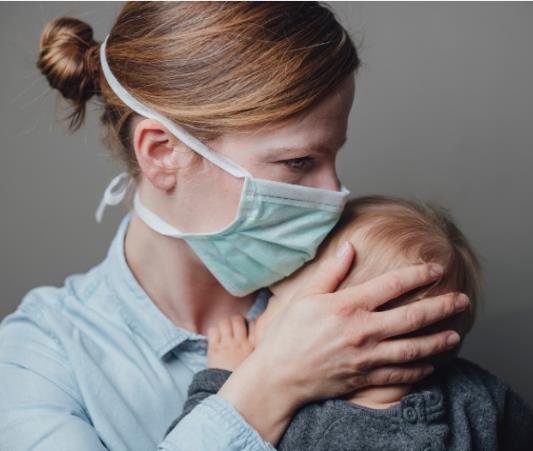 Will is 6 months old, currently living in a nursing facility, and is involved in the child welfare system.
His birth parents are not involved, but his grandmother visits him semi-regularly.
Will experiences seizures, has congenital heart disease, and severe anemia. He is taking multiple medications, including infusions, and his breathing needs to be monitored regularly.
The CMAT is meeting today to explore options for Medical Foster Care.
26
AVAILABLE SERVICES AND SUPPORTS: SELF-REFLECTION
Consider:
To effectively transition Will to a medical foster family:
What will your transition planning process look like? 
What services and supports will he need? The medical foster family? The grandmother?
How will you incorporate these services and supports into your transition planning process?
27
Available Services and Supports: KNOWLEDGE CHECK
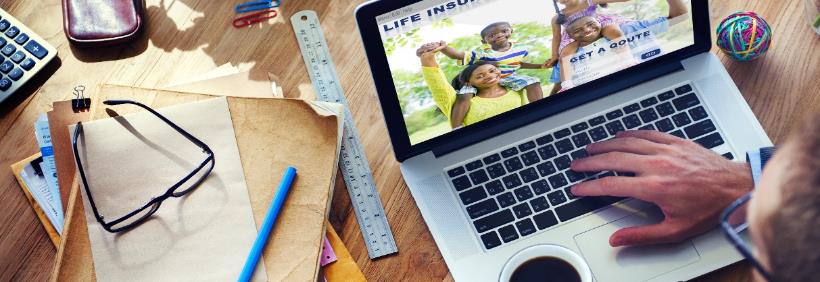 KNOWLEDGE CHECK

What services and supports are available to children, youth, and young adults and their families as they transition from nursing facilities to home?

How should you seek out up-to-date information?

How will you incorporate these services and supports into your transition planning process?
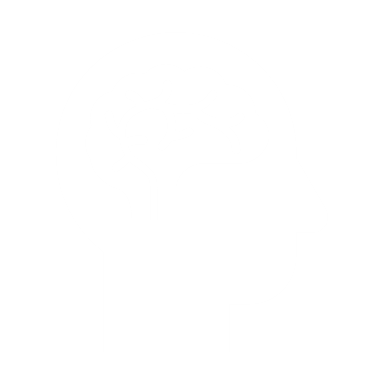 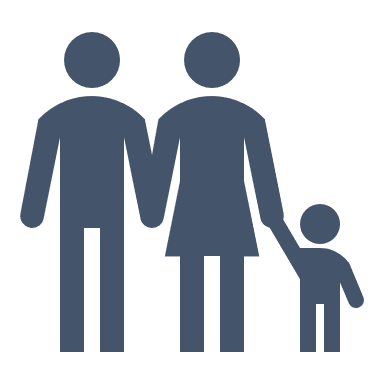 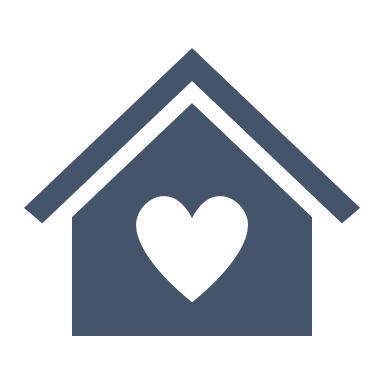 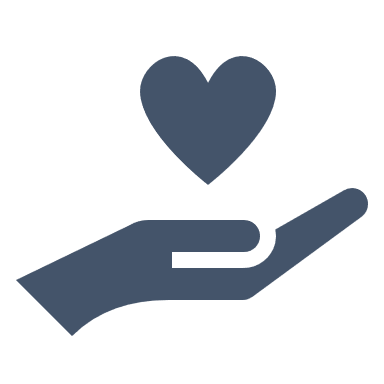 28
Available Services and Supports: KNOWLEDGE CHECK Answers
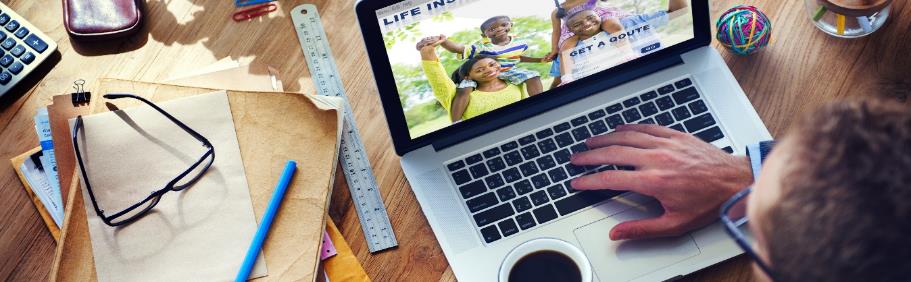 ANSWERS

What services and supports are available to children, youth, and young adults and their families as they transition from nursing facilities to home?
Things such as private duty nursing, medical equipment and supplies, transportation, PPEC, Medical Foster Care, Family-to-Family Home Visits, Family-to-Family Peer Support, Expanded Benefits, and the iBudget Waiver 
How should you seek out up-to-date information?
By being familiar with Florida Medicaid covered services as well as plan-specific services and programs, using your plan’s find-a-provider tool, and by using sites such as: 2-1-1, Florida Alliance of Information and Referral Services, Unite US, findhelp, Hope for Healing Florida,  Florida Youth to Adult Transition – FLY2AT
How will you incorporate these services and supports into your transition planning process?
Ensuring informed decision-making by making sure I communicate frequently and clearly with families about available services and supports
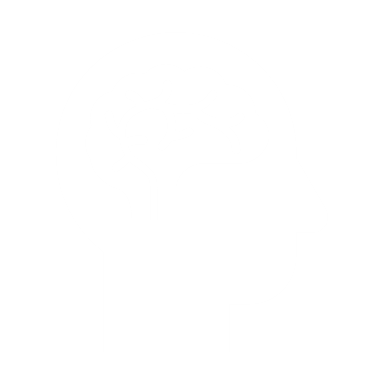 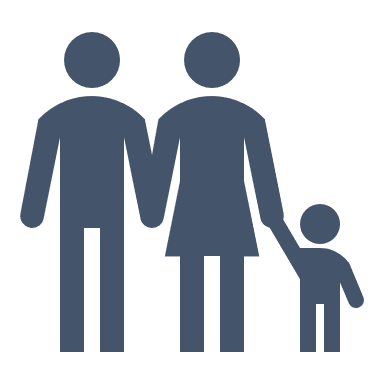 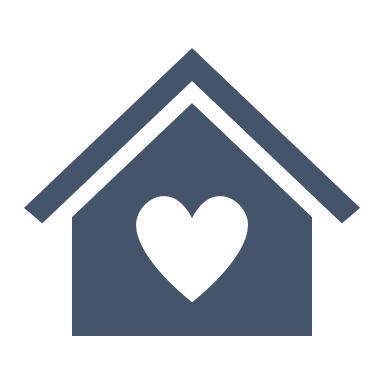 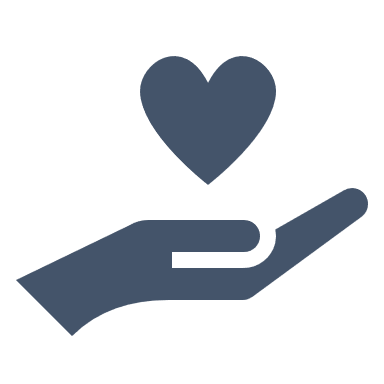 29
Your Liaising Role as a Care Coordinator in the Transition Planning Process
30
Your Liaising Role as a Care Coordinator
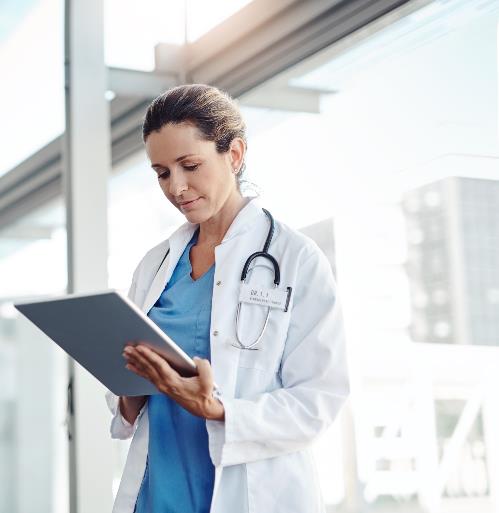 Facilitator
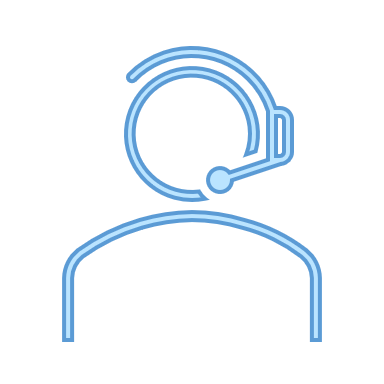 A Care Coordinator’s role is to facilitate information sharing and coordination of care among and between providers and others involved in the enrollee’s care needs.
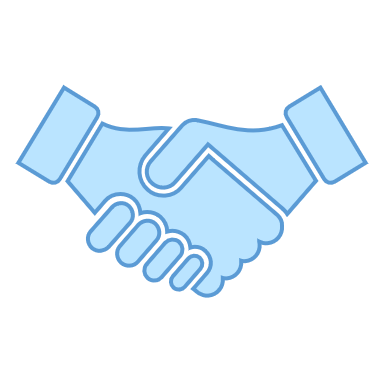 Liaison
You work in such a way that promotes cooperation, coordination, and effective communication. For children in nursing facilities transitioning to the community, this includes liaising with entities such as providers (including PPECs), schools, CMATs, and community-based organizations.
31
Promoting effective Coordination and Communication
Adapted from the National Care Coordination Standards for Children and Youth with Special Health Care Needs
32
Your Liaising Role as a Care Coordinator
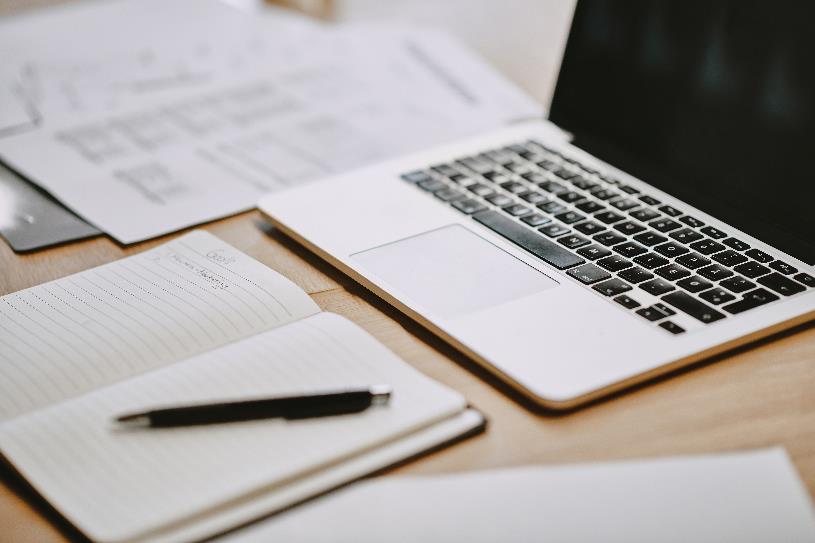 Identify your organization’s policies and procedures for:
Data and information sharing guidelines
MDT and transition planning requirements, including timeframes and responsibilities
Workflows or desk guides
Be familiar with the CMAT process, tool, and your local team.1
https://www.floridahealth.gov/programs-and-services/childrens-health/cms-specialty-programs/cmat/index.html
33
Your Liaising Role as a Care Coordinator: Application
Effective Communication
1
Establish clear communication pathways upfront.
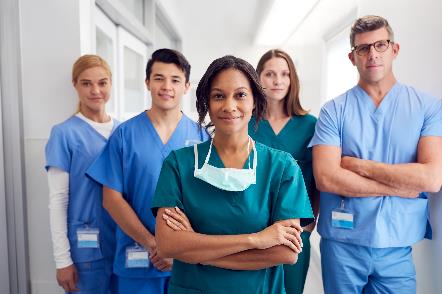 Clear Roles
Review and agree on roles, functions, and responsibilities. (Begin with the roles, functions, and responsibilities of care coordinators outlined in AHCA’s PT 2023-14 or any subsequent updates).
2
Promote Trust
3
Promote trust among the providers and entities you work with by remaining accountable for action items and follow up/follow through steps.
Relationship Building
4
Build the relationship using cultural competence and a trauma-informed approach, centering your work in family-centered care principles, and promoting family engagement in all your interactions.
34
Your Liaising Role as a Care Coordinator: SCENARIO
MEET BEN
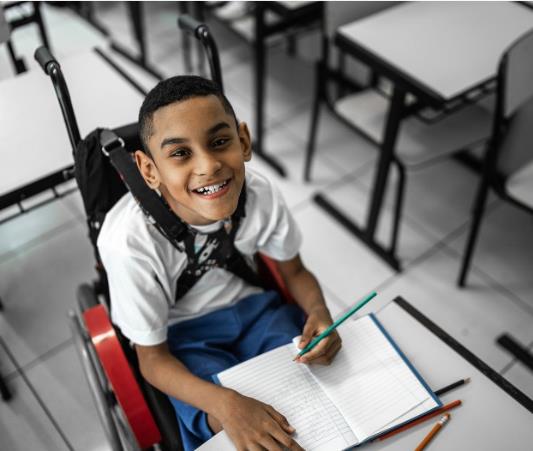 Ben is 11 years old and has cerebral palsy and developmental delay.

His parents are ready to transition him home, but they need help identifying community providers, including PT/OT/ST, and the right school environment for him.
35
Your Liaising Role as a Care Coordinator: SELF-REFLECTION
Consider:
To effectively help plan for and connect Ben to the providers and services he needs:
How will you engage the providers and school in the multidisciplinary team meeting and the transition planning process?
What will you need to put in place for effective communication and collaboration?
36
Your Liaising Role as a Care Coordinator: KNOWLEDGE CHECK
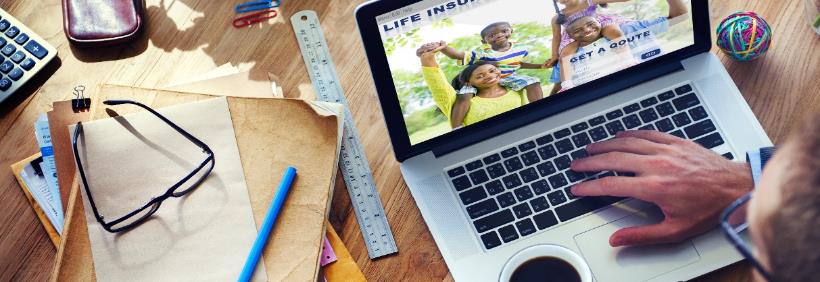 KNOWLEDGE CHECK

Why is it important to facilitate information sharing and coordination of care among and between providers and others involved in the individual’s care needs? 

Name two techniques for effectively liaising with providers and other entities such as schools and CMATs.

What is one way you can be a more effective liaison in your role?
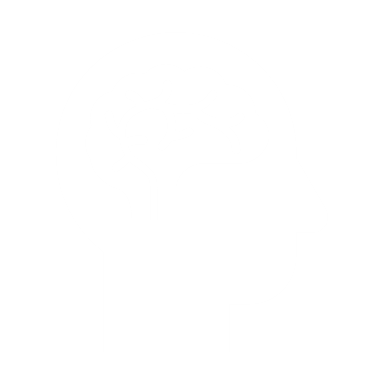 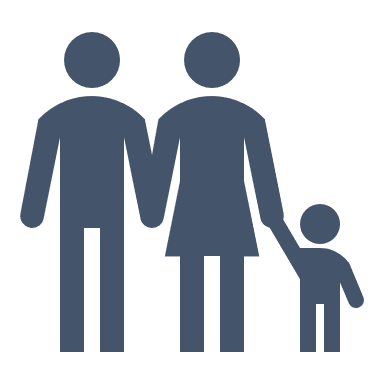 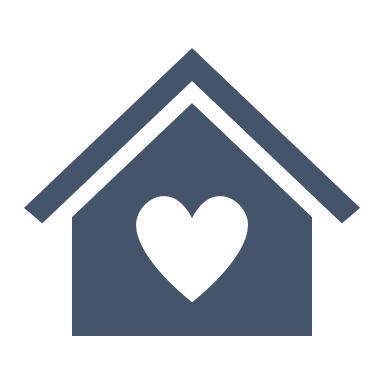 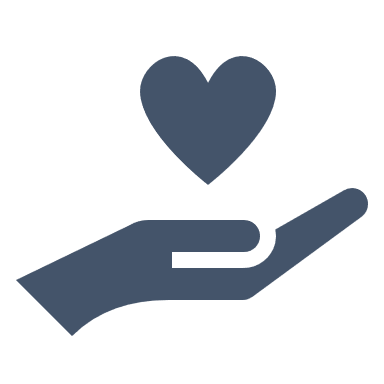 37
Your Liaising Role as a Care Coordinator: KNOWLEDGE CHECK Answers
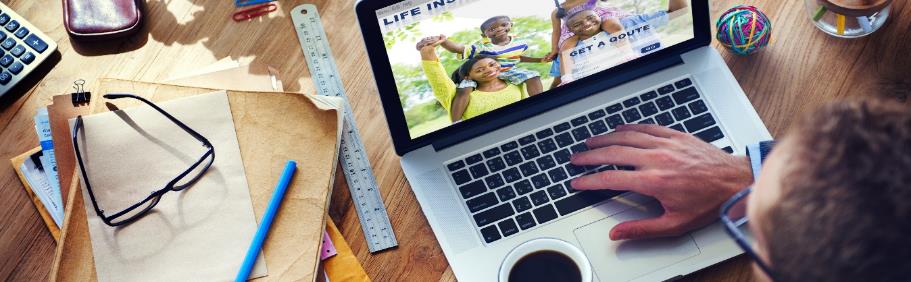 ANSWERS
Why is it important to facilitate information sharing and coordination of care among and between providers and others involved in the individual’s care needs?
Effective facilitation promotes cooperation, coordination, and effective communication; ultimately this improves the child and family’s experience and outcomes.  
Name two techniques for effectively liaising with providers and other entities such as schools and CMATs.
Making sure that everyone has access to the child’s Transition Plan, along with other pertinent information, and making sure that the MDT has clearly delineated roles, functions, and responsibilities
What is one way you can be a more effective liaison in your role?
By establishing clear communication pathways upfront.
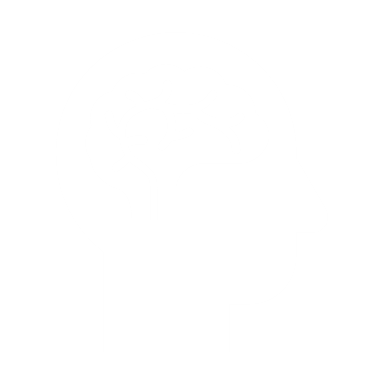 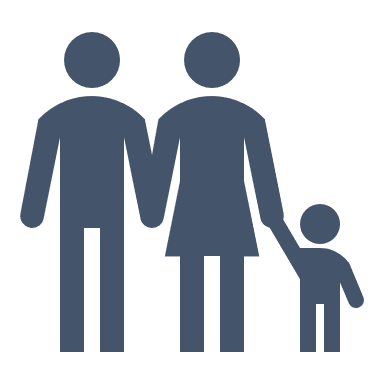 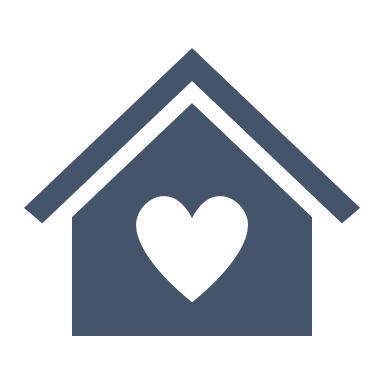 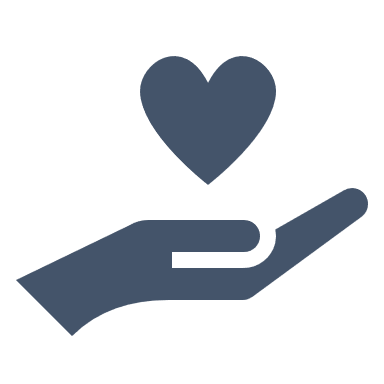 38
Removing Barriers to Community Integration
39
Removing barriers to Community Integration: ASSESSING FOR BARRIERS
Source: Centers for Disease Control and Prevention. Disability and Health Promotion. Common Barriers to Participation Experienced by People with Disabilities. https://www.cdc.gov/ncbddd/disabilityandhealth/disability-barriers.html
40
Removing barriers to Community Integration
Several challenges for children with medical complexity exist as they plan to transition home, including1:
Multiple physicians across multiple specialties
Multiple care team members / people involved in their care (spanning across multiple services and sectors)
Dependence on medical technology and home-based support
Additional barriers include:
Workforce availability
Geographic distances to care
Lack of community support (e.g., respite, back up for missed PDN shifts)
Family dynamics
Emotional, physical, and financial toll on the caregivers
Mental Health needs and behavior issues of the child
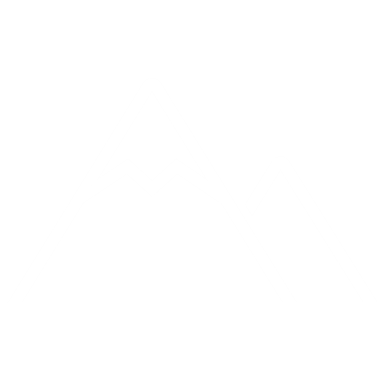 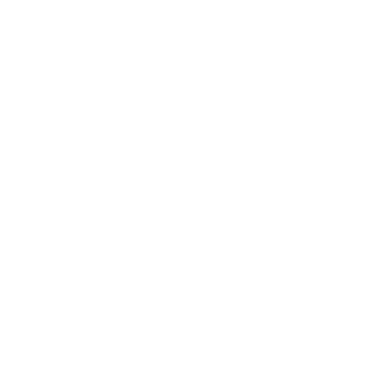 1. Curran, J.A., Breneol, S. & Vine, J. Improving transitions in care for children with complex and medically fragile needs: a mixed methods study. BMC Pediatr 20, 219 (2020). https://doi.org/10.1186/s12887-020-02117-6
41
Removing barriers to Community Integration: APPLICATION FOR CARE COORDINATORS
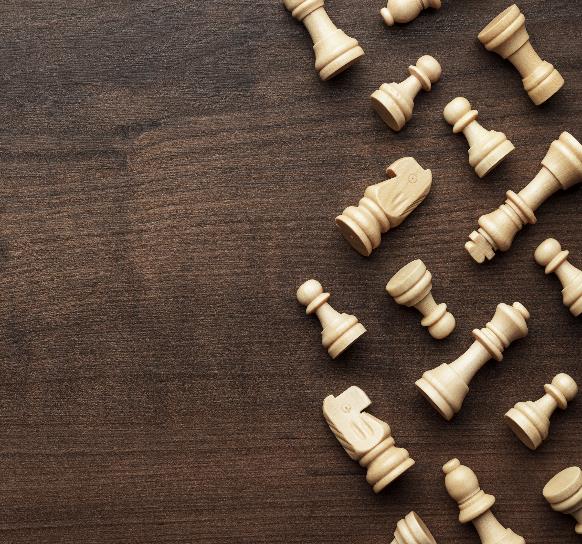 Care Coordinators need a robust strategy for assessing and removing barriers to community integration. This includes:
Family-centered and family-informed planning, leveraging identified strengths
This includes assessing and planning for the family/caregiver needs
Integrate assessing and planning for health-related social needs (such as housing)
Be clear on what is needed for a successful transition from the nursing facility, how will you track it, and what success will look like, including consideration for the patient and family experience
Effective, multidisciplinary, and cross-sector collaboration
Processes to identify issues early for quick resolutions
Open and clear communication
Family education and support for all aspects of the transition and discharge plans
Accountability for ensuring all loops are “closed” during pre-transition, transition, and post-transition
Adapted from: 
1. The National Care Coordination Standards for Children and Youth with Special Health Care Needs 
2. Cook, Nakela L. MD, MPH; Clauser, Steven B. PhD, MPA; Shifreen, Aaron MBA; Parry, Carly PhD, MSW, MA. Reconceptualizing Care Transitions Research From the Patient Perspective. Medical Care 59():p S398-S400, August 2021. | DOI: 10.1097/MLR.0000000000001594, Accessed: https://journals.lww.com/lww-medicalcare/Fulltext/2021/08001/Reconceptualizing_Care_Transitions_Research_From.12.aspx
42
Removing barriers to Community Integration: SCENARIO
MEET AMY
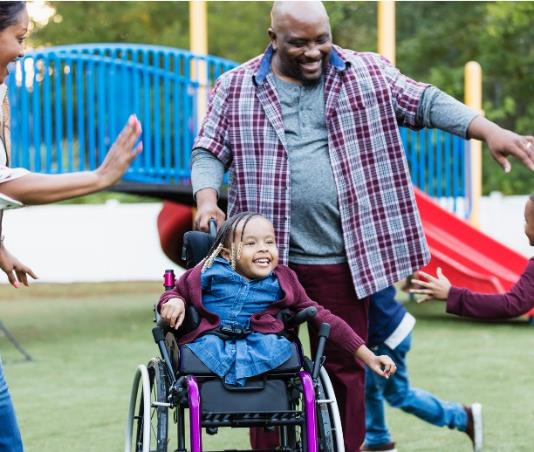 Amy is 7 years old. When she was younger, she was diagnosed with an aggressive form of cancer. She had to have a bilateral leg amputation above the knees as a result. She also suffered from multiple infections during her treatment, resulting in multi-organ failure and an eventual lung transplant.
After a 2-year stay in a local nursing facility, Amy’s parents are ready to transition her home.
43
Removing barriers to Community Integration: SELF-REFLECTION
Consider:
To effectively identify and remove barriers to Amy’s successful transition home:
First consider the various services and supports that she and her family will need.
Second, what are the known barriers to her accessing those services?
Then, what will you include in her Transition Plan to mitigate for and solve any barriers?
Finally, how will you work with Amy’s family and her providers to identify new barriers as they come up and how will you proactively plan to solve them?
44
Removing barriers to Community Integration: KNOWLEDGE CHECK
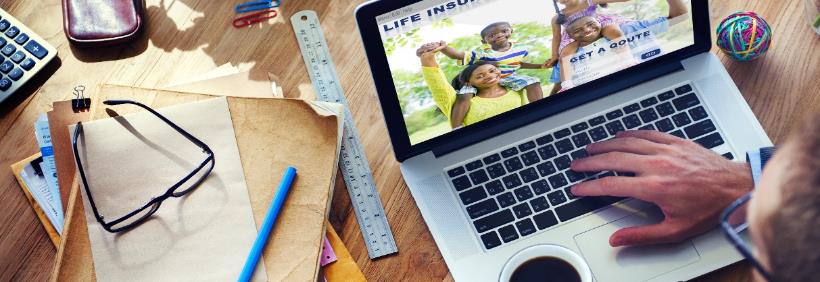 KNOWLEDGE CHECK

What are three common barriers to transitioning from a nursing facility to the home?

As a Care Coordinator, what are some ways you can remove barriers for the individuals and families you work with?
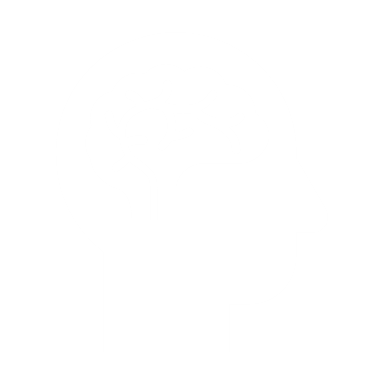 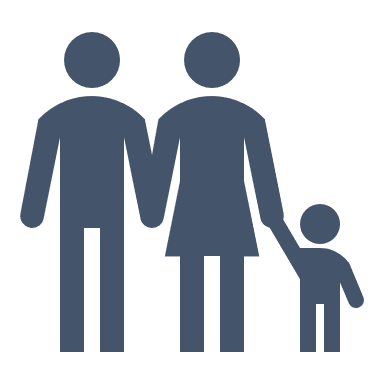 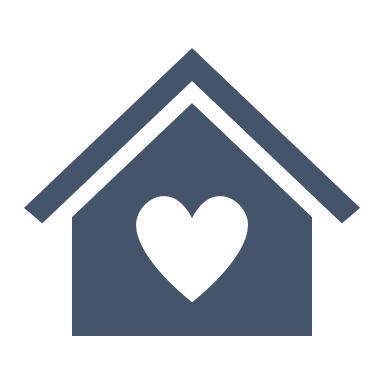 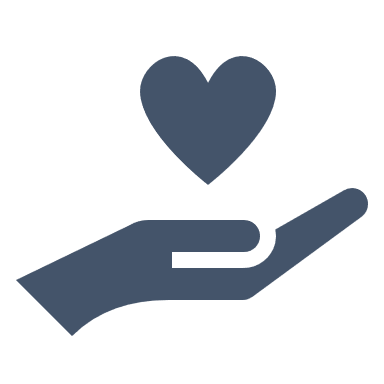 45
Removing barriers to Community Integration: KNOWLEDGE CHECK Answers
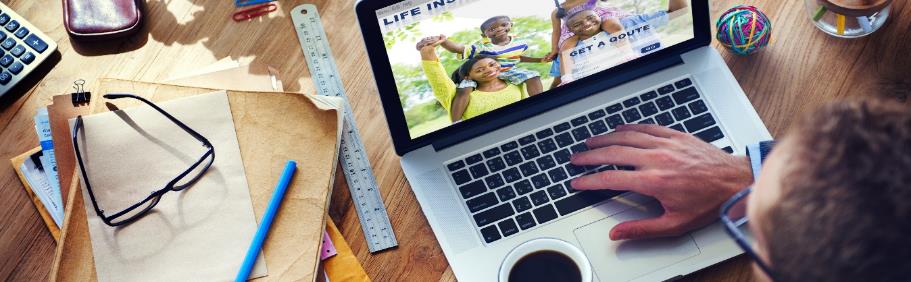 ANSWERS
What are three common barriers to transitioning from a nursing facility to the home?
Attitudes, communication, and physical barriers

As a Care Coordinator, what are some ways you can remove barriers for the individuals and families you work with?
Family-centered and family-informed planning, leveraging identified strengths; effective, multidisciplinary, and cross-sector collaboration; and processes to identify issues early for quick resolutions
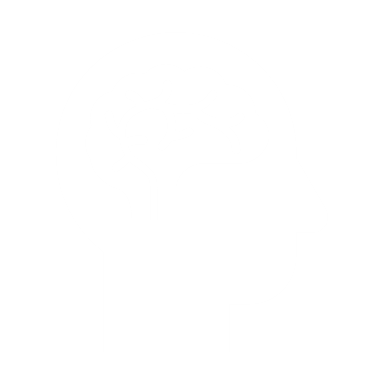 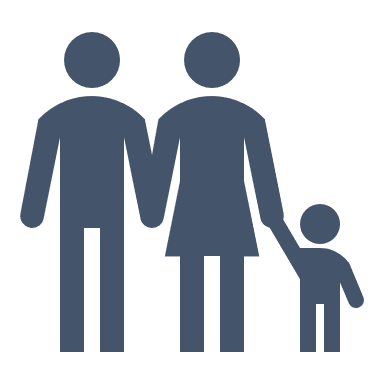 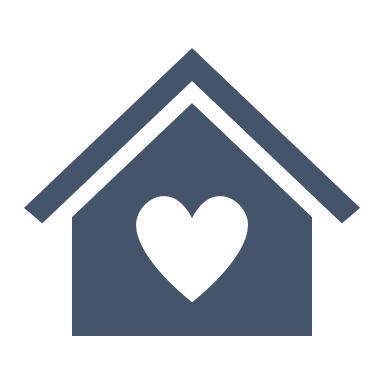 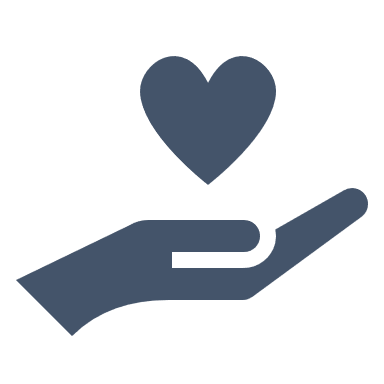 46
Putting it all in Practice – A Case Study
47
Remember The Suarez Family
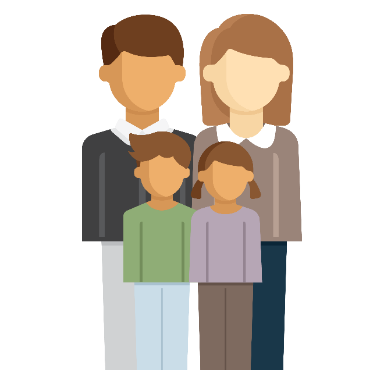 We met the Suarez family in Module 1 when they were curious about bringing their daughter home but didn’t know where to start and felt like they kept getting different information from the care team. As the daughter’s Care Coordinator, you began working with them to identify their goals for their daughter using your skills in cultural competency and trauma-informed care to meaningfully engage the family in family-centered care planning and helped get them involved in their daughter’s care team at the nursing facility.
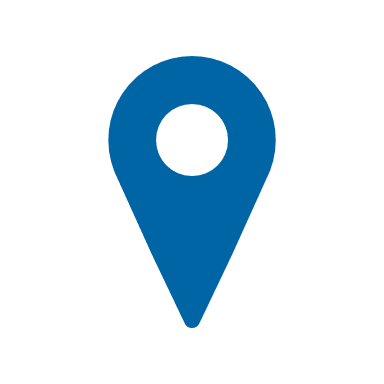 The family resides in a suburb of Miami, Florida. They share a family vehicle.
Mom is a second-generation immigrant from Cuba, with family still residing in Cuba. She works part-time as a hairstylist.
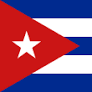 Dad is a Florida native, raised in Northern Florida. His mother lives with them in a spare bedroom. He works full-time as a realtor.
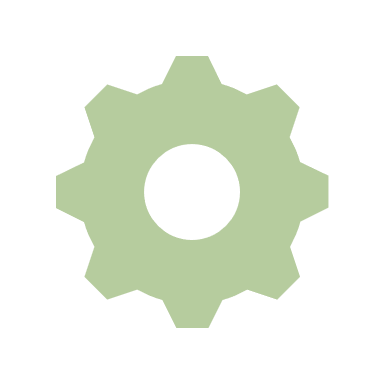 They have two kids together, their son is 4 years old, and their daughter is 7 years old. Their daughter has Spina Bifida and is residing in a nursing facility.
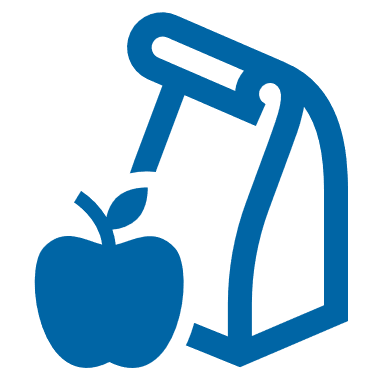 48
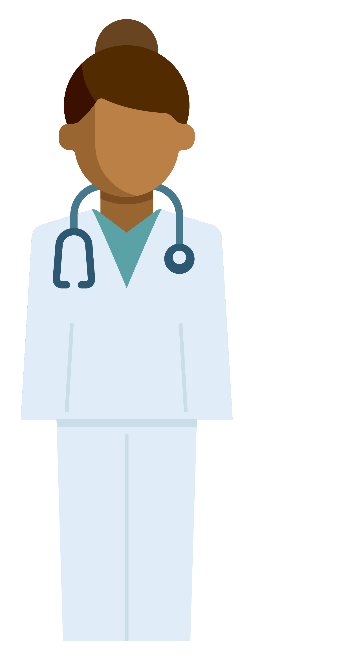 YOU are the Care Coordinator in this scenario. What happens next? Think through these questions and write down any ideas that stick out to you.
Case Study: The Suarez Family
1
Identifying the Most Important Things First:
Where do you see the biggest issues for their daughter? Their family?
What will your next interaction with the family look like?
Effective Transition Planning
How can you practice family engagement and family-centered care in transition planning?
How will you help facilitate and support the completion of the key components of a readiness assessment? 
What resources do you need to ensure a complete readiness assessment?
2
Services and Supports for the Child and Family
What services and supports will this child and family need?
How will you plan to secure these needed services?
3
Your Liaising Role as a Care Coordinator in the Transition Planning Process
Who is part of your multidisciplinary team?
How will you effectively communicate with the team?
How will you make sure the Suarez family is engaged?
4
Removing Barriers to Community Integration
What barriers do you anticipate this family will encounter?
How will you plan to solve them? Who will you need to involve?
5
49
Daughter’s Medical History and Current Needs:
The Suarez’ family’s goals:
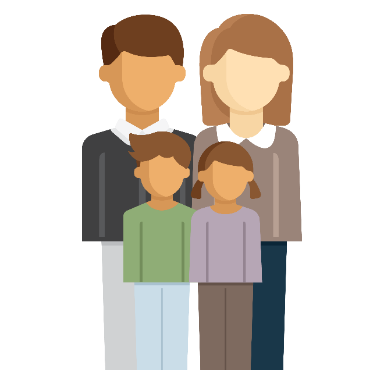 CASE STUDY: The Suarez Family
Daughter’s Medical History and Current Needs
Suarez Family Goals
Uses a wheelchair and has leg braces
One person assist for transfers
Uses a straight catheter and diapers
Hydrocephaly (shunt in place)
Trouble swallowing
Central Apnea – requires bi-PAP at night
Medications: Oxybutynin, Amoxicillin
Allergies: Latex
Daughter wants to attend school
Parents want daughter home so she can enjoy family time: meals with extended family, church gatherings, walks, and day trips to the beach
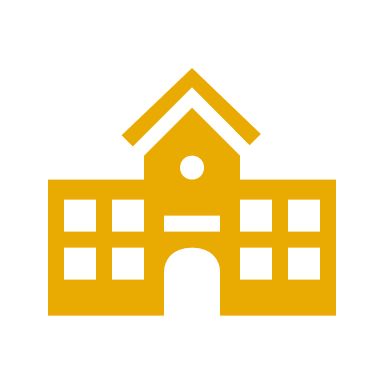 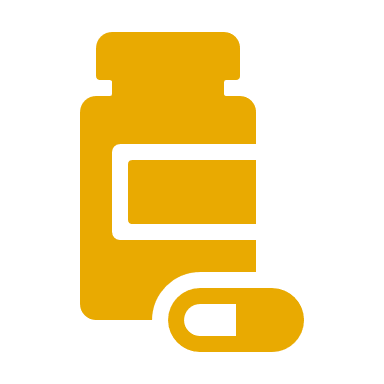 50
CASE STUDY: The Suarez Family – EXAMPLE CARE PLAN
Here are the transition plan goals you developed with the Suarez Family:
51
CASE STUDY: The Suarez Family – Example care Plan Cont’
52
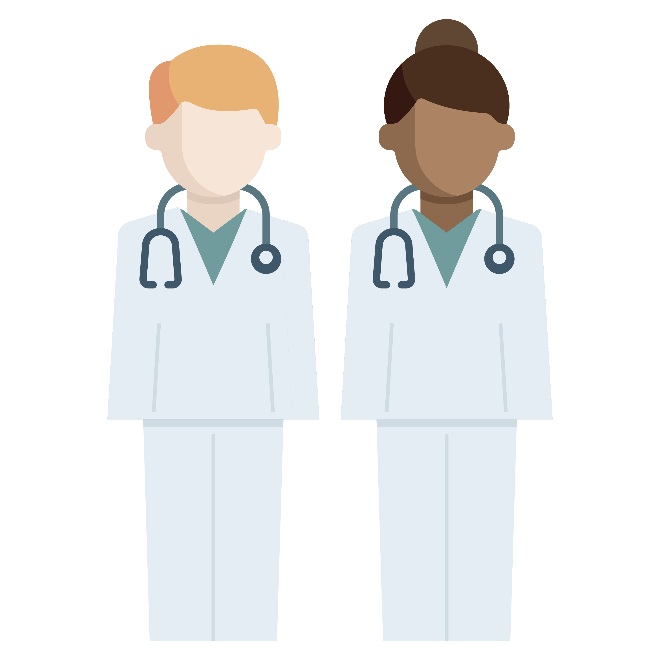 Case Study: The Suarez Family
Hypothesize what action steps you will take for Suarez family after thinking through the exploratory questions earlier:
The most important thing I identified was...
02
I will create an effective transition plan by…
01
03
04
I will identify more services and supports through…
I will be an effective liaison by…
I will remove barriers to community integration by…
05
03
53
The Suarez Family
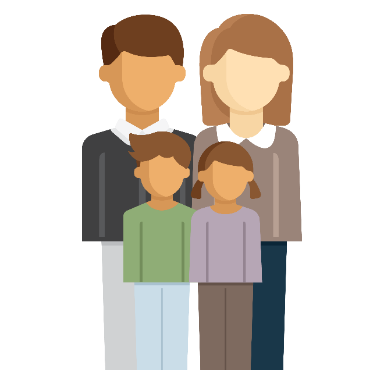 Once you have established the transition goals and activities for their daughter, you continue working with the Suarez family to complete the activities identified in the care plan. Their daughter is now ready to go home on 3/4/24 (delayed several days while one piece of equipment was on backorder).
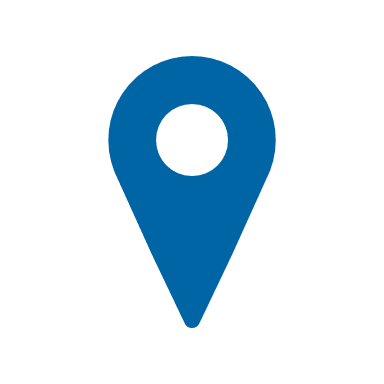 The family resides in a suburb of Miami, Florida. They share a family vehicle.
Mom is a second-generation immigrant from Cuba, with family still residing in Cuba. She works part-time as a hairstylist.
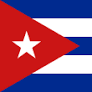 Dad is a Florida native, raised in Northern Florida. His mother lives with them in a spare bedroom. He works full-time as a realtor.
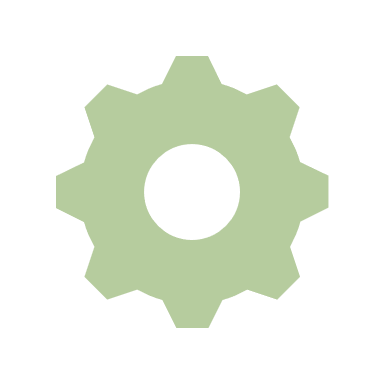 They have two kids together, their son is 4 years old, and their daughter is 7 years old. Their daughter has Spina Bifida and is residing in a nursing facility.
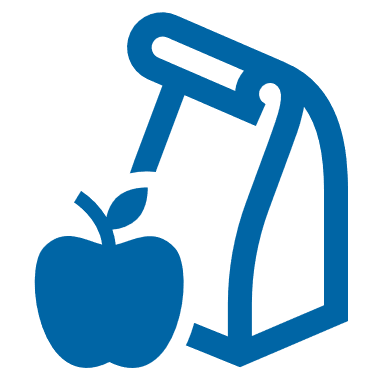 54
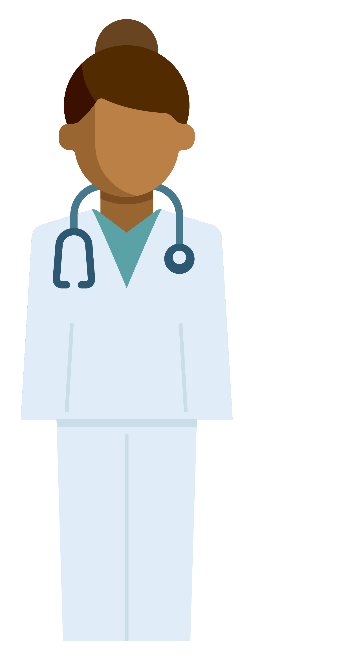 YOU are the Care Coordinator in this scenario. What happens next? Think through these questions and write down any ideas that stick out to you.
Case Study: The Suarez Family
Identifying the most important things first:
Where do you see the biggest issues for their daughter? Their family?
What will your next interaction with the family look like?
1
Transitional care needs:
How are you confirming that all plans are in place, as outlined in the transition plan?
When and how often will you need to check in with the family?
Who else do you need to be communicating with before, during, and after transitioning the child to a community setting?
What is the backup plan when things change?
2
Ongoing needs:
How will I identify the ongoing and new needs of the child and family?
How will I ensure team-based communication and information sharing?
How will I support child and family empowerment and skills development?
3
55
Ongoing Services and Supports for Children Receiving PDN and their Families
Care Coordination Check List (Example for Suarez Family)
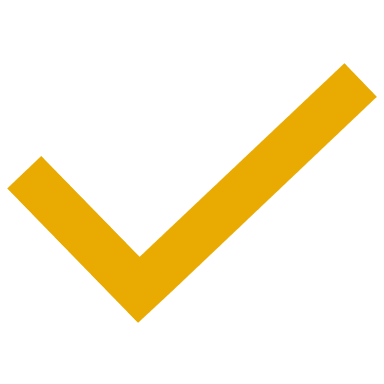 Just prior to discharge (1-3 days)
Confirm that readiness assessment components are complete
Confirm orders, including that the home health agency is ready to assume care upon discharge
Confirm all needed equipment and supplies have been delivered and that equipment is functioning properly
Check in with family for last minute needs or changes, including readiness of home and transportation needs
Day of discharge
Care team “huddle” to review sequence of discharge events
Check in (again) with home health agency to confirm nurse availability for PDN, to ensure no last-minute changes
Confirm transportation has been set up
Check in with family for last minute needs or changes
Confirm prescriptions are filled
Confirm that PCP is in place and follow up visit is scheduled
Make sure member/family understands process for reporting missed shifts and has the care coordinator’s contact information
Post discharge (1-3 days or within the week, depending on needs and family preferences)
Check in with family to confirm services are being received as prescribed, assess for gaps, and to identify new needs or changes
Plan for and confirm any upcoming appointments
Ongoing
Frequent check-ins
Education and coaching as needs/condition of the member changes
Routine MDTs, assessments, and care plan updates
Continue to make sure member/family understands process for reporting missed shifts and has the care coordinator’s contact information
Frequent communication with supervisor for when issues arise and to resolve persistent barriers to services (such as missed PDN shifts)
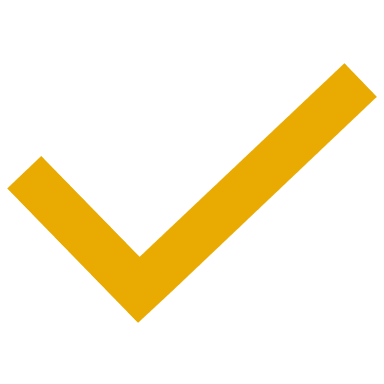 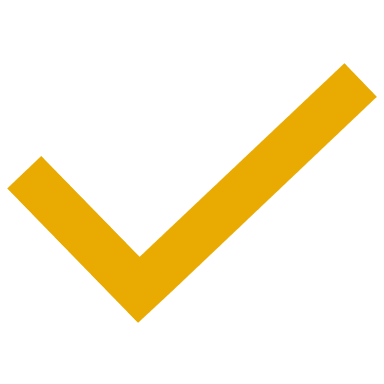 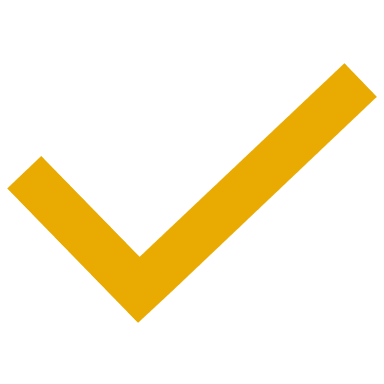 56
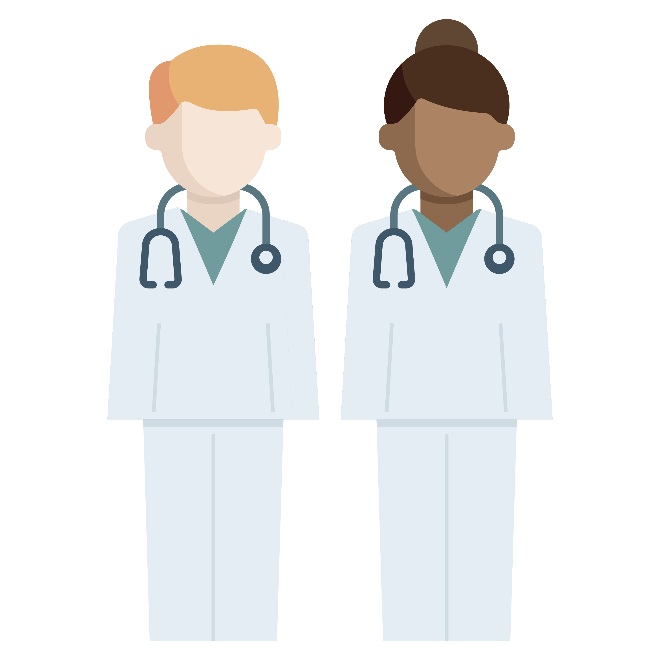 Case Study: The Suarez Family
Hypothesize what action steps you will take for Suarez family after thinking through the exploratory questions earlier:
The most important thing I identified was...
01
I will support their transitional care needs by…
02
I will ensure their ongoing connection to services and supports by …
03
03
57
Conclusion
58
Conclusion
Working with children, youth, and young adults with medical complexity and their families requires skills in effective transition planning; understanding and offering services and supports that will help transitioning to home; liaising with entities such as providers, schools, CMATs, and community-based organizations; and removing barriers to successful community integration.
Services and Supports
Working with Providers, Schools, and CMATs
Unless the youth/young adult or child’s parent/guardian desires for their child to reside in a nursing facility, an individual’s complex medical needs ordinarily do not preclude them from living in the community setting of their (or their parent/guardian’s) choice.

Children, youth, and young adults in nursing facilities may require multiple services and supports to help them transition to the community setting of their choice. These include services such as PDN, medical equipment and supplies, transportation, PPECs, Medical Foster Care, Family-to-Family Home Visits, Family-to-Family Peer Support, Expanded Benefits, and Medicaid waiver programs, such as the iBudget Waiver (includes services such as home modifications). Online search engines will also support local-level identification of such services, and additional supports such as housing, food assistance, and mental health services.

Available services and supports are to be discussed and reviewed during the individual’s Transition Planning Process, at a minimum, and documented on the Transition Plan.
Part of a care coordinator’s role is to facilitate information sharing and coordination of care among and between providers and others involved in the child’s care needs. 
Care coordinators can use team-based communication techniques, as well as techniques clearly outlined in policies, etc. to establish clear communication pathways upfront; review and agree on roles, functions, and responsibilities; and promote trust among the providers and entities you work with by remaining accountable.
Relationships with providers and other partners can be cultivated by using cultural competence, centering your work in family-centered care principles, and promoting family engagement in all your interactions.
Effective Transition Planning
Effective transition planning includes working to prevent medical errors, identifying issues for early intervention, preventing unnecessary hospitalization and readmissions, avoiding duplication of processes and efforts, and providing support towards person and family preferences and choices. 
To help ensure effective transition plans, care coordinators can consider planning for transition before admission, prioritize family engagement, and complete full readiness assessments to identify any barriers to success.
Removing Barriers
Assess, identify, and work collaboratively to remove barriers.
59
ASSESSMENT
To complete this module, you must pass (80%) the accompanying assessment and complete a course evaluation.
60